الوعي الصحي
الوحدة الثالثة
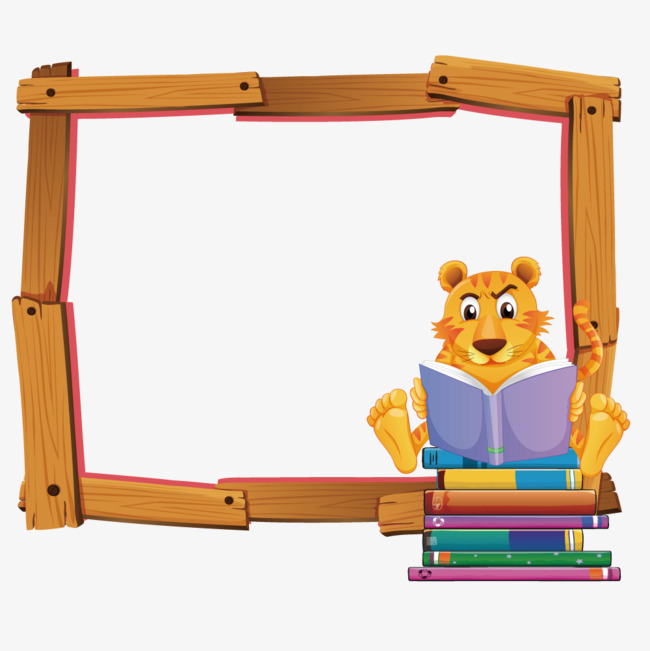 الصنفُ اللغوي
المشتقات/ المصادر
أهداف الدرس
تعريف المصدر. 
التفريق بين المصدر والفعل.
معرفة وزن المصدر.
مثال
من عوامل المحافظة على الصحة: النوم المبكر، وتجنب السهر، وتناول الأكل الصحي، والتعرض لأشعة الشمس، والابتعاد عن الغضب
أتأمل الكلمات المظللة وألاحظ أنها أسماء اشتقت من الأفعال: (حافظ – نام – تجنب – سهر – تناول – أكل – تعرض – ابتعد – غضب)، وتدل على حدث مجرد من الزمن، وتسمى (المصدر)، الذي يمكن تعريفه بأنه ما يصدر عنه الشيء.
أثبِّت تعلُّمي السابق
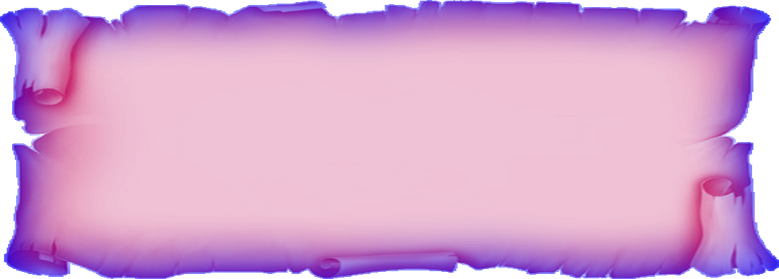 أسترجع ما اكتسبته حول المفعول المطلق (في الصف الرابع) وأكمل الجمل الآتية:
تهتز السفن............

اختار الطالب الأطعمة الطازجة..................

استشار المريض الطبيب..........................

انطلقت حملة الفطور الصحي........................
وعرفت أنه اسم يصاغ من لفظ الفعل ليؤكد معناه. وهذا هو المصدر.
اهتزازاً
اختياراً
استشارة
انطلاقاً
الميزان الصرفي
هو طريقة لوزن الكلمات في اللغة العربية، وقد اختار العلماء كلمة (فعل) لتكون ميزاناً صرفياً؛
تسهيلاً على المتعلم، حيث إن الفاء تقابل الحرف الأول، والعين تقابل الحرف الثاني، واللام تقابل الحرف الثالث. وما زاد على الكلمة يزاد في الميزان.
أبني تعلُّمي الجديد
* (كَتَبَ – يكتُب – اكتُب) دلت هذه الأفعال على حدث وزمن – والمسمى منه (كتابة) لم يدل على زمنٍ وإنما دل على الحدث فقط وهذا هو (المصدر).
* وهو معنى مجرد لا يدرك بالحواس؛ فلا يُرى ولا يُلمس مثلاً، وليس لصيغته أي دلالة فـ (كتابة) لا يحدد من يكتب، ولا زمان الكتابة ولا مكانها
* يقبل (ال) التعريف لأنه اسم: (كتابة– الكتابة)
فاعل
كاتب
2- اسم الفاعل من كتب........ على وزن.......... واسم المفعول من كتب...................على وزن............

3- أعود وأتأمل المصادر (المحافظة – النوم – تجنب – السهر – تناول – الأكل – التعرض – الابتعاد – الغضب)
ألاحظ أنه ليس لها وزن محدد
مكتوب
مفعول
مصادر الأفعال كثيرة، وتعرف بالرجوع إلى المعاجم اللغوية، غير أن هناك ضوابط تساعد – غالباً- على معرفتها، وأهمها ما يأتي:
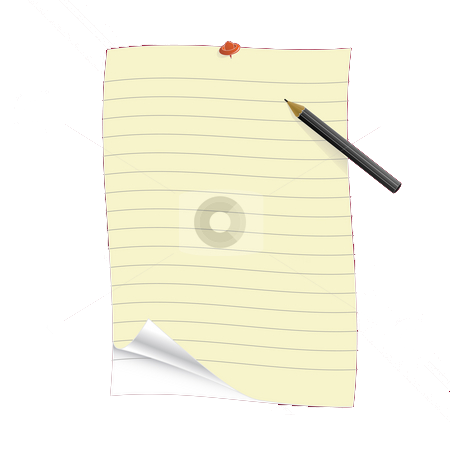 أستنتج
المصدر هو: اسم من لفظ الفعل يدل على حدث مجرد من الزمن.
أطبق
1
أملأ الجدول الآتي:
اسْتِهلاك – الاعوجاج – التَّلَف – الْمُعاملَة – حِفْظ – اسْتِخدام.
2. أَضَعُ كُلَّ مَصدَرٍ مِمَّا سَبَقَ في الْمَكانِ المناسب مما يأتي:
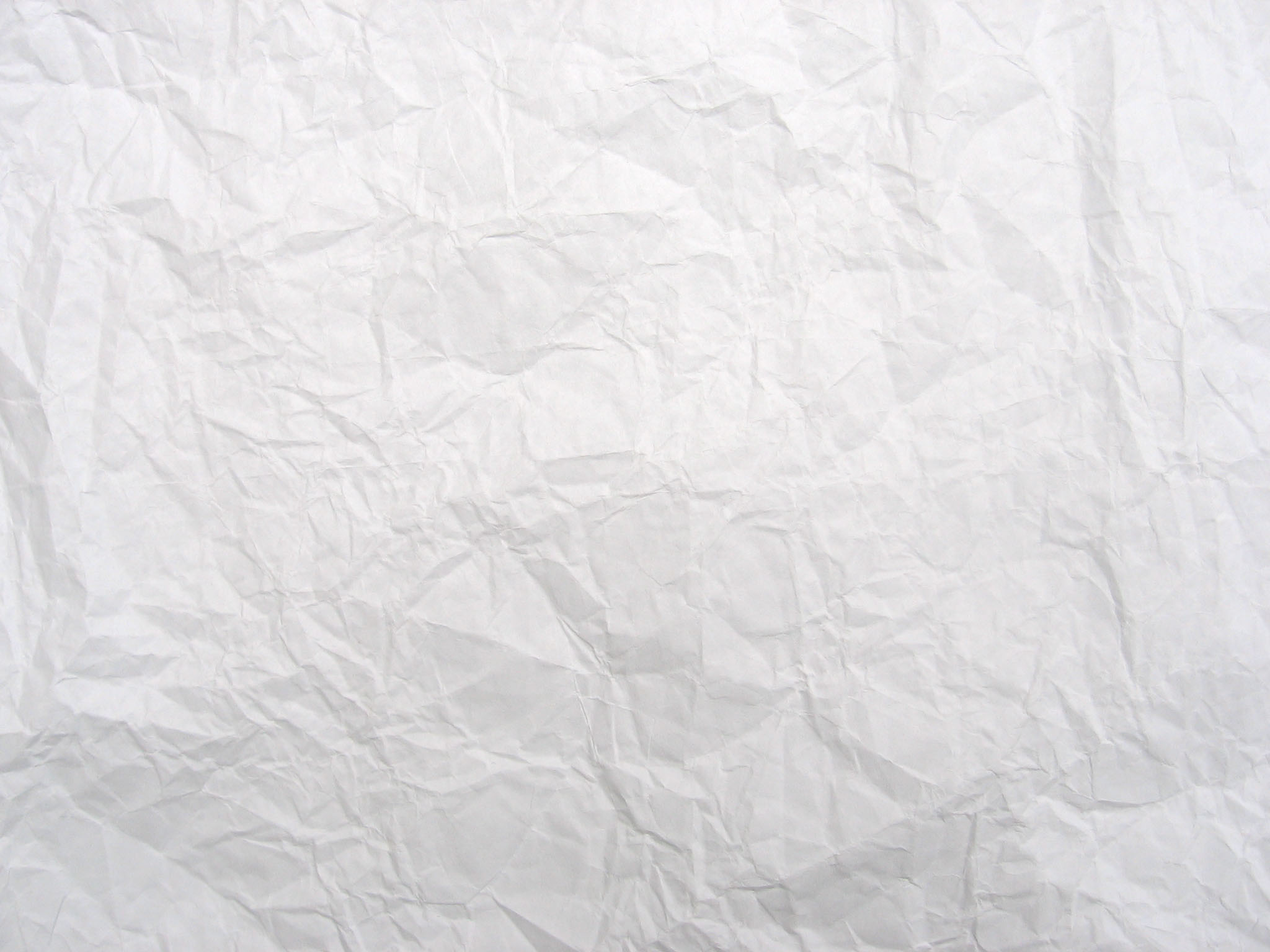 حِفْظ
- التَّعليبُ مِنْ وسائلِ...........................................الأَغْذيةِ وَحِمايَتِها مِنَ..............................................
التَّلَف
-     .........................................................     الْحَراريَّةُ لِلْمُعلَّباتِ تَقْضي عَلى فَسادِها.
الْمُعاملَة
- مِنْ علاماتِ تَلَفِ الْمُعَلَّباتِ ظهورُ
	....................................................................... .
الاعْوِجَاجِ
اسْتِهلاك
- عِنْدَ....................................................الأَغذيةِ الْمُعلَّبةِ يَنْبَغي ..................................    آلَةِ فَتْحٍ نَظيفَةٍ.
اسْتِخدام
3- أَمْلأُ كُلَّ فراغٍ مِمَّا يأتي بِمَصدَرٍ مُناسِبٍ؛ لأُكْمِلَ إرْشاداتِ الزَّائِرينَ لِلْمُستَشفى:
تُرَحِّبُ إِدارَةُ الْمُسْتَشفى بِالزَّائِرينَ الكرام وترجو مِنْهُمْ مُراعاةَ ما يأتي، حرصًا على راحَةِ الْمَرضى:
................................................................ بِالْمواعيدِ الْمُحَدَّدَةِ للزِّيارةِ.
الالْتِزَامُ
............................................................................... على الهدوءِ في أَثناءِ الزِّيارَةِ.
الْمُحَافَظَةُ
تُرَحِّبُ إِدارَةُ الْمُسْتَشفى بِالزَّائِرينَ الكرام وترجو مِنْهُمْ مُراعاةَ ما يأتي، حرصًا على راحَةِ الْمَرضي:
يُمْنَعُ.......................................... الأَطفالِ إِلى غُرَفِ الْمَرضى.
دُخُولَ
.................................................................. الطَّبيبِ المتخصص عندَ حدوثِ طارِئٍ لِلْمَريضِ.
اسْتِدعَاءُ
تُرَحِّبُ إِدارَةُ الْمُسْتَشفى بِالزَّائِرينَ الكرام وترجو مِنْهُمْ مُراعاةَ ما يأتي، حرصًا على راحَةِ الْمَرضي:
الدُّعَاءِ
....................................................... لِلْمَريْضِ بالدُّعاءِ الْمأثورِ «لَا بأسَ، طهورٌ إنْ شاءَ اللَّهُ».
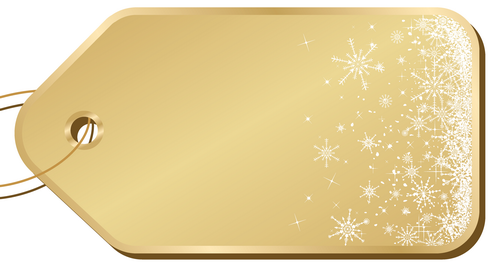 أتعلم وأتسلى
أبحث في الشبكة المقابلة عن مصادر الأفعال الآتية:
أعرب
استكبر
خاط
رجع
خضر
انطلق
كسر
علم
من الأحرف الباقية يتكون مصدر نضعه في الفراغ الآتي:

من أهداف رؤية (2030).......... ممارسة الأنشطة الرياضية في المجتمع.
توعية
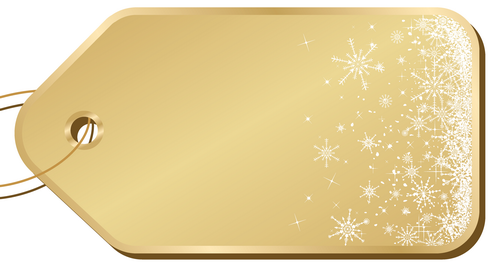 الواجب المنزلي
1- أقرأ القطعة الآتية قراءة متأنية، ثم أنقل الأسماء الملونة من القطعة إلى الأماكن المناسبة لها في الجدول وأكمل المطلوب:
قال أحمد: في أحد الأيام شعرت بألم شديد في أحد أضراسي؛ فبادرت إلى عيادة طبيب مشهور.
أجلسني الطبيب على كرسي مرفوع، وراح يتفحص أسناني بمرآة عاكسة، ثم جس أحد الأضراس بمطرقة صغيرة
ثم أخرج بقايا الطعام بأداة معقوفة فصِحت من الألم.
قال الطبيب: إن ضرسك قد نُخِر بسبب إهمالك، فأنت على ما يبدو لا تنظف أسنانك بعد كل وجبة. إياك أن تشرب السوائل الباردة بعد الطعام الساخن. وكتب لي دواء ناجعاً؛
لإزالة الالتهاب، وحدد لي موعداً لزيارته بعد يومين.
وبعد أن زال الألم ذهبت إلى العيادة فحفر الطبيب ضرسي المنخور، ثم حشاه بمادة صلبة لامعة.
ومنذ ذلك اليوم وأنا أحرص على تنظيم المواعيد لزيارة الطبيب كل ستة أشهر للمحافظة على أسناني؛ فذلك يساعدني على أن أعيش موفور الصحة والعافية.
المصدر: أتعلم التعبير- بتصرف
2- أذكر مصادر الأفعال الآتية، وأضعها في جمل مفيدة من إنشائي:
استقبل – استنفد – طار - سابق